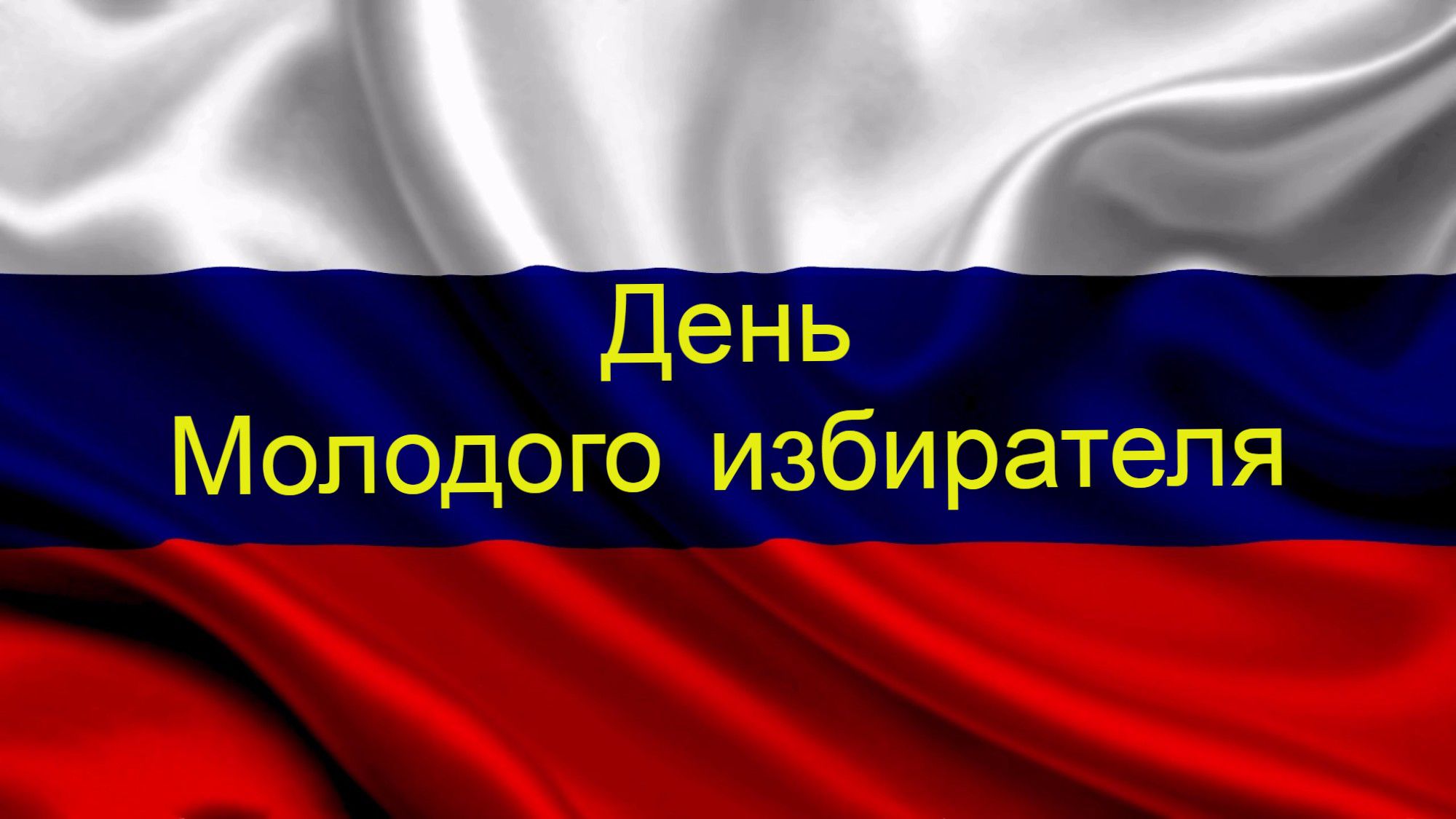 Мероприятия подготовительной группы МАДОУ детский сад №23 в рамках Дня молодого избирателя.
Первое тематическое занятие: 
«Наша страна Россия. Государственные символы России- флаг, гимн, герб».
 Цель: помочь составить представление о том, с чего Родина начинается для всех россиян и для каждого человека персонально. Продолжать знакомить с государственной символикой. Воспитывать патриотические чувства у детей.
02.03.2022 года
Провела: Костромина О.В.
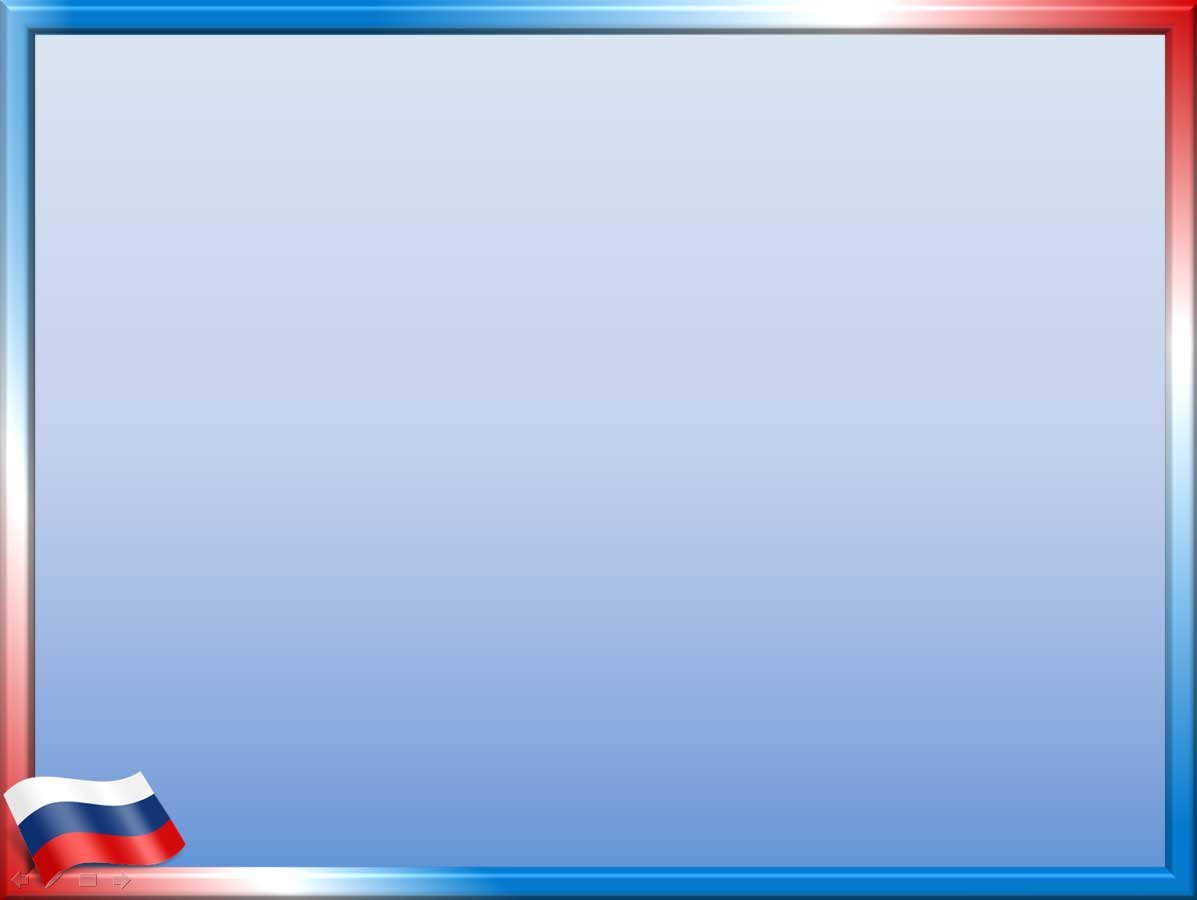 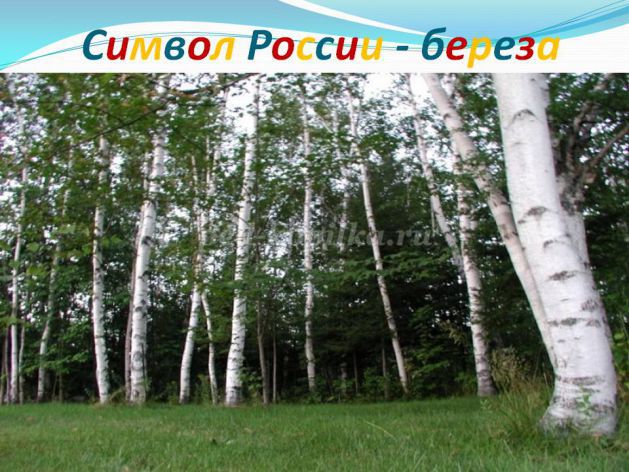 Дети отправились в виртуальное  путешествие по России с рассматриванием фотографий, иллюстраций, репродукций в презентации. Закрепили, что в столице нашего государства работает правительство Российской Федерации и президент Путин В.В.Узнали, что символом России является –береза. Слушали стоя Гимн России.
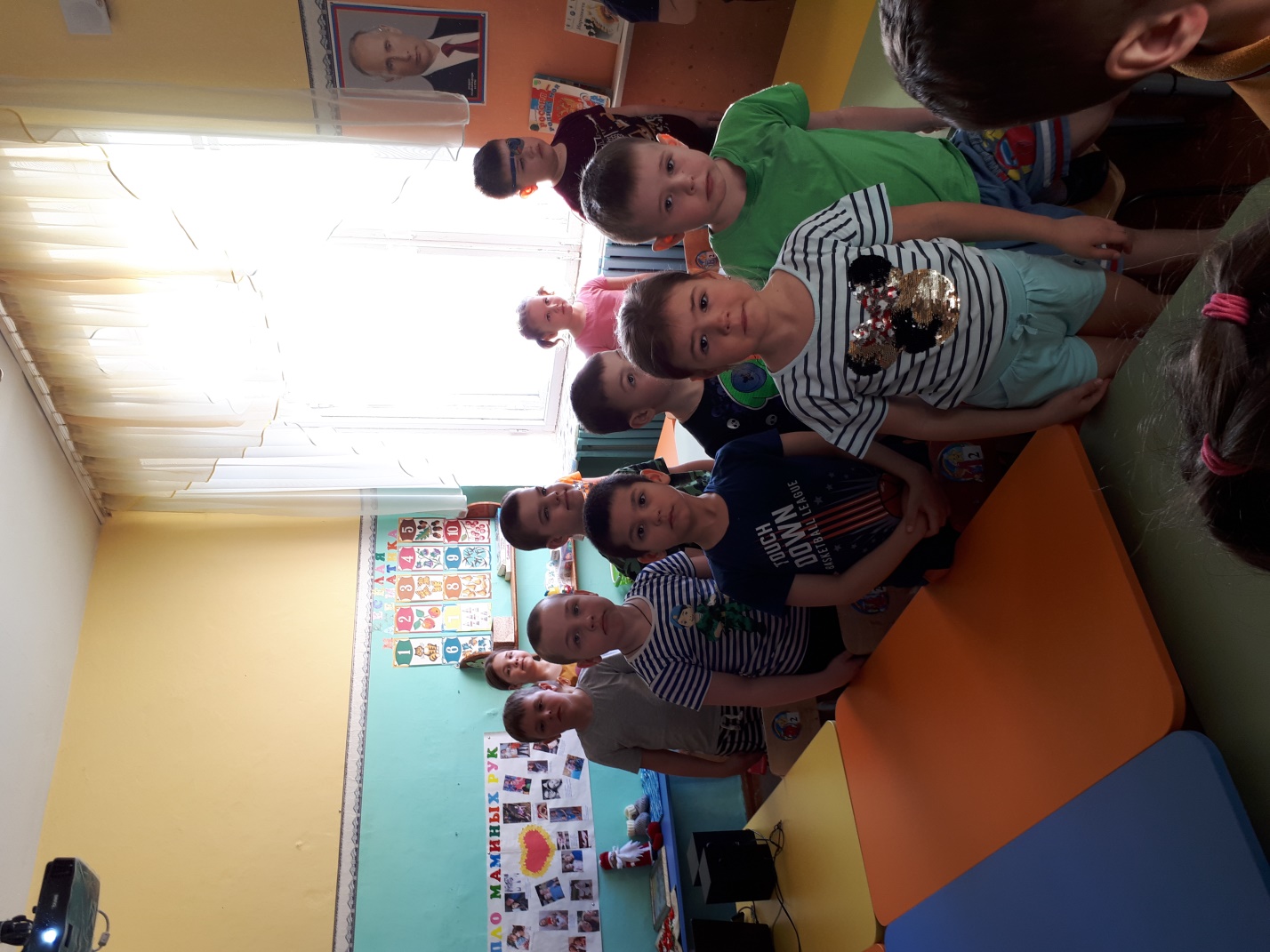 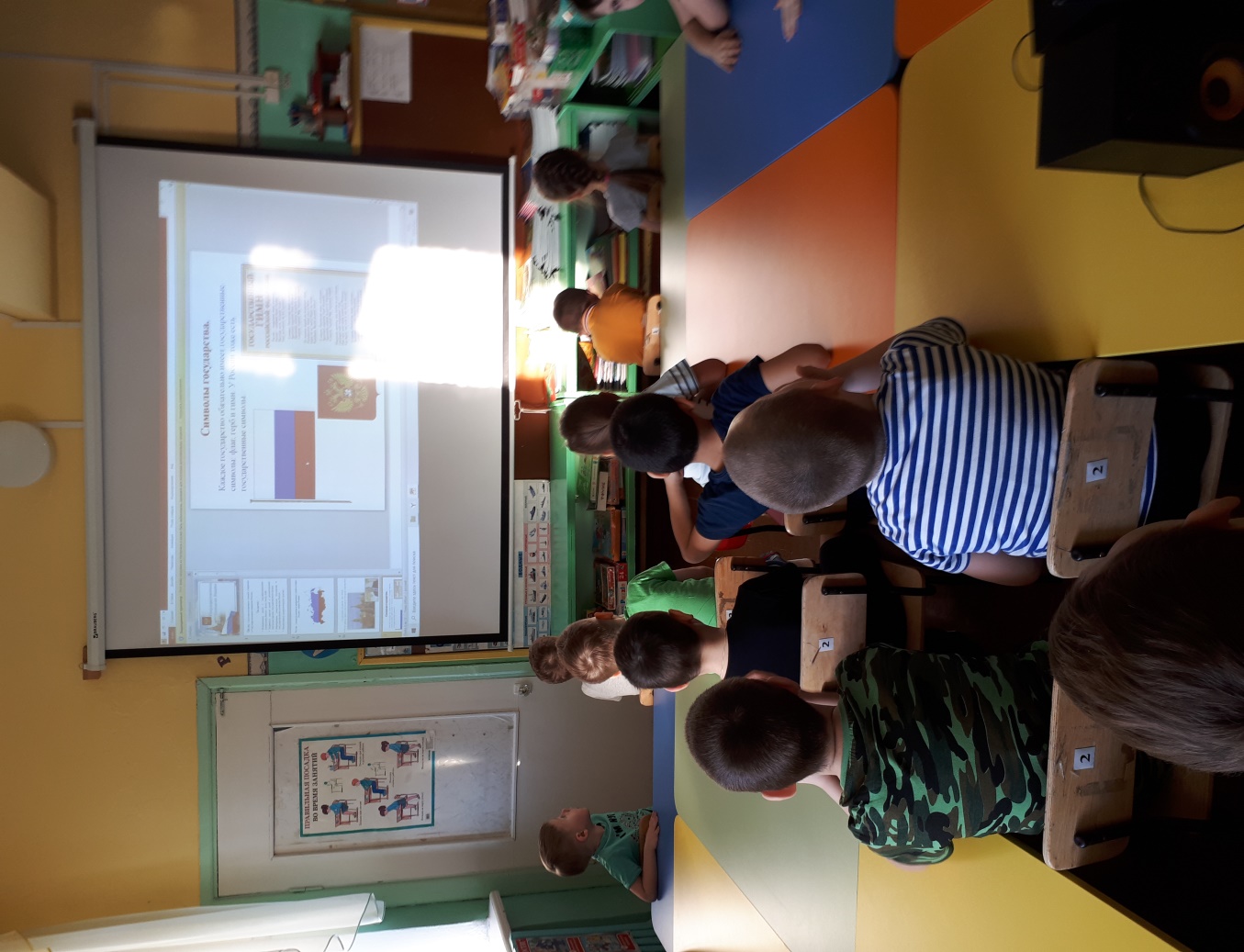 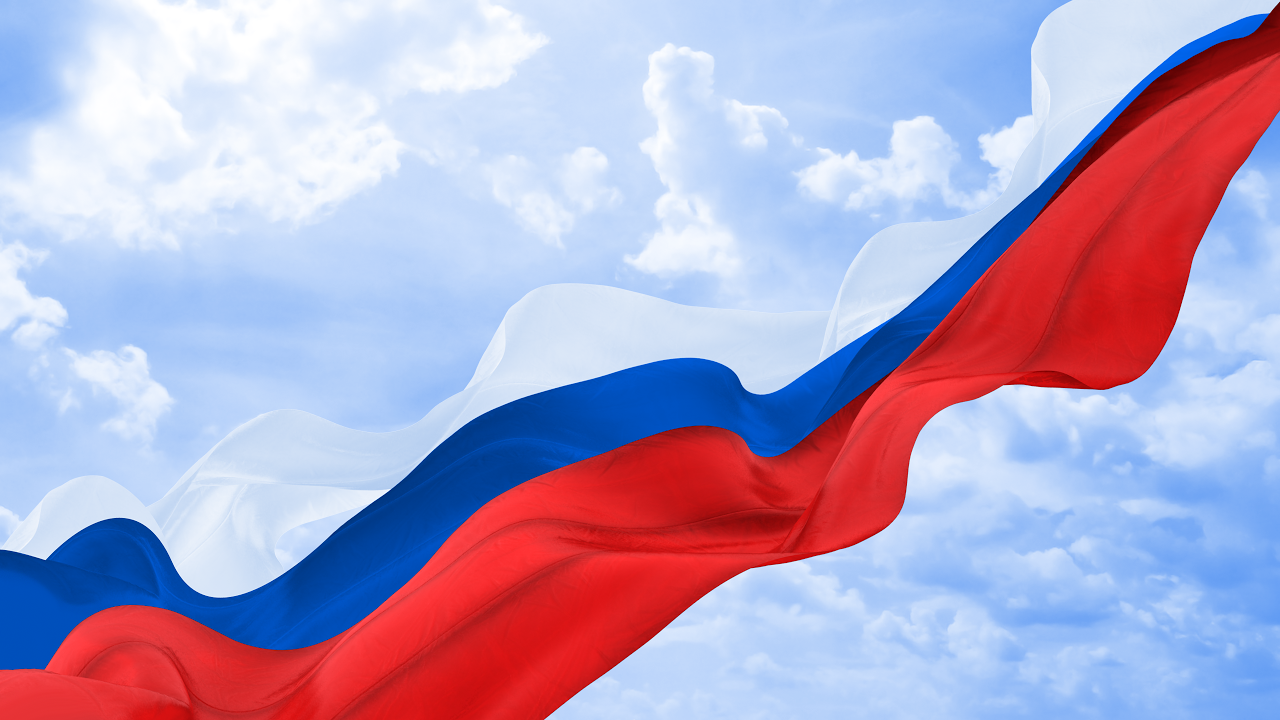 Государственный флаг России можно увидеть на военных парадах, на кораблях, на борту российских самолетов.
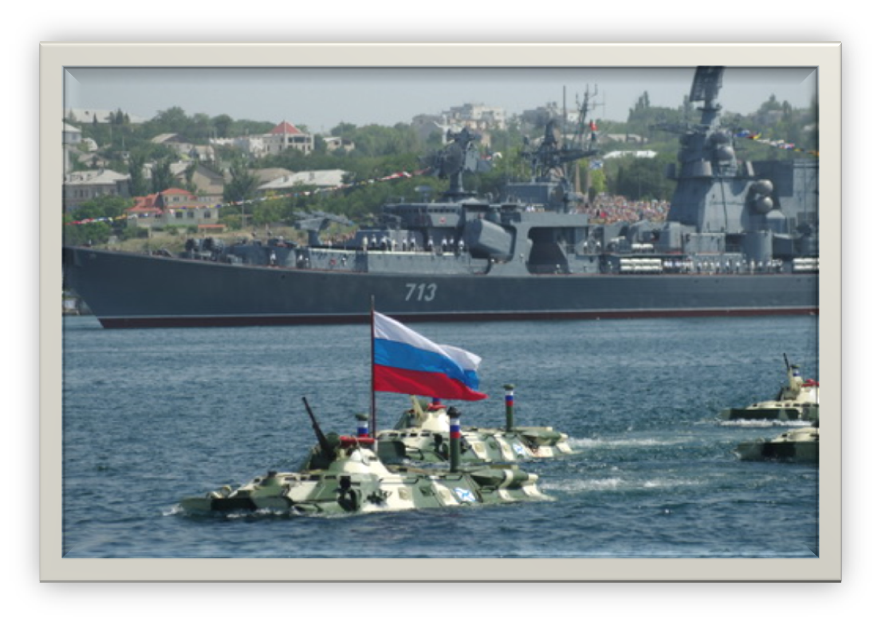 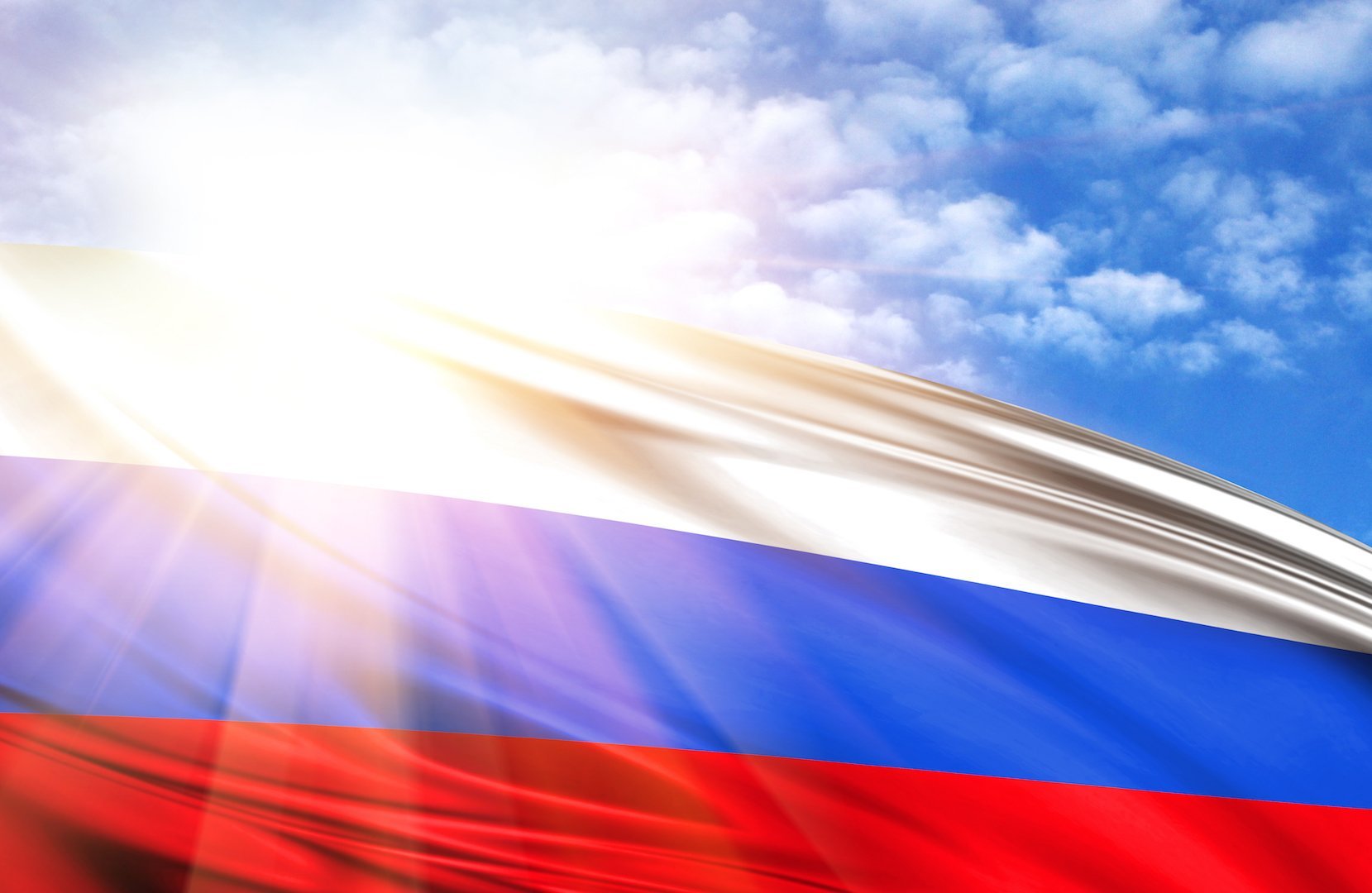 Во все времена отношение граждан к своему флагу было очень уважительным. Воины, давая клятву верности Родине, целовали кончик флага, рискуя своей жизнью, выносили флаг с поля боя, чтобы он не доставался врагу.
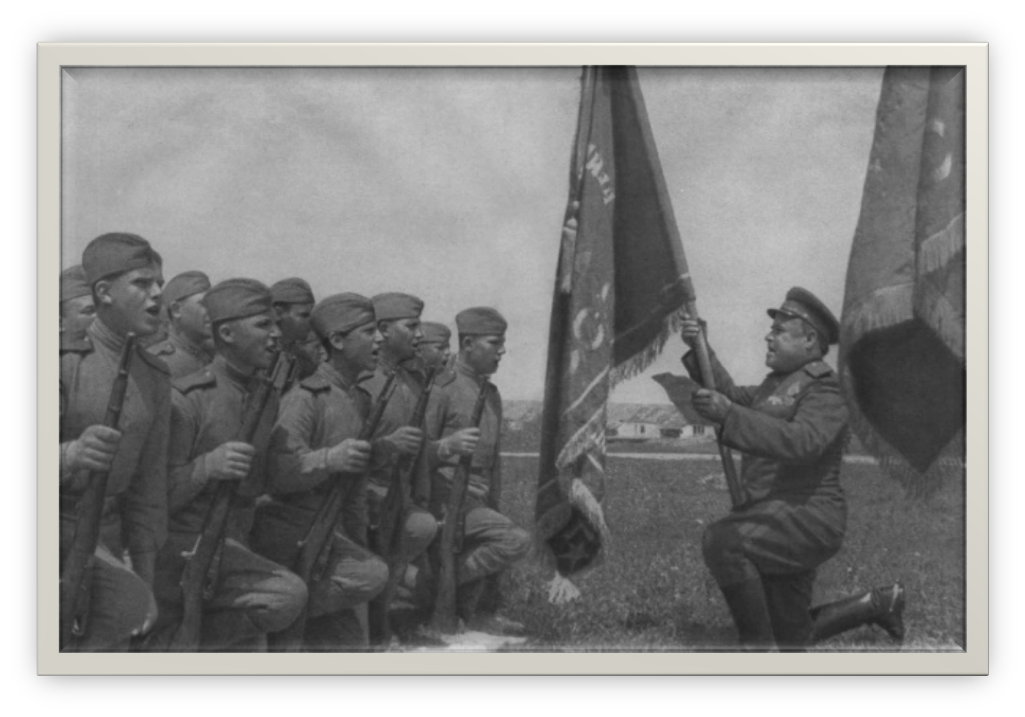 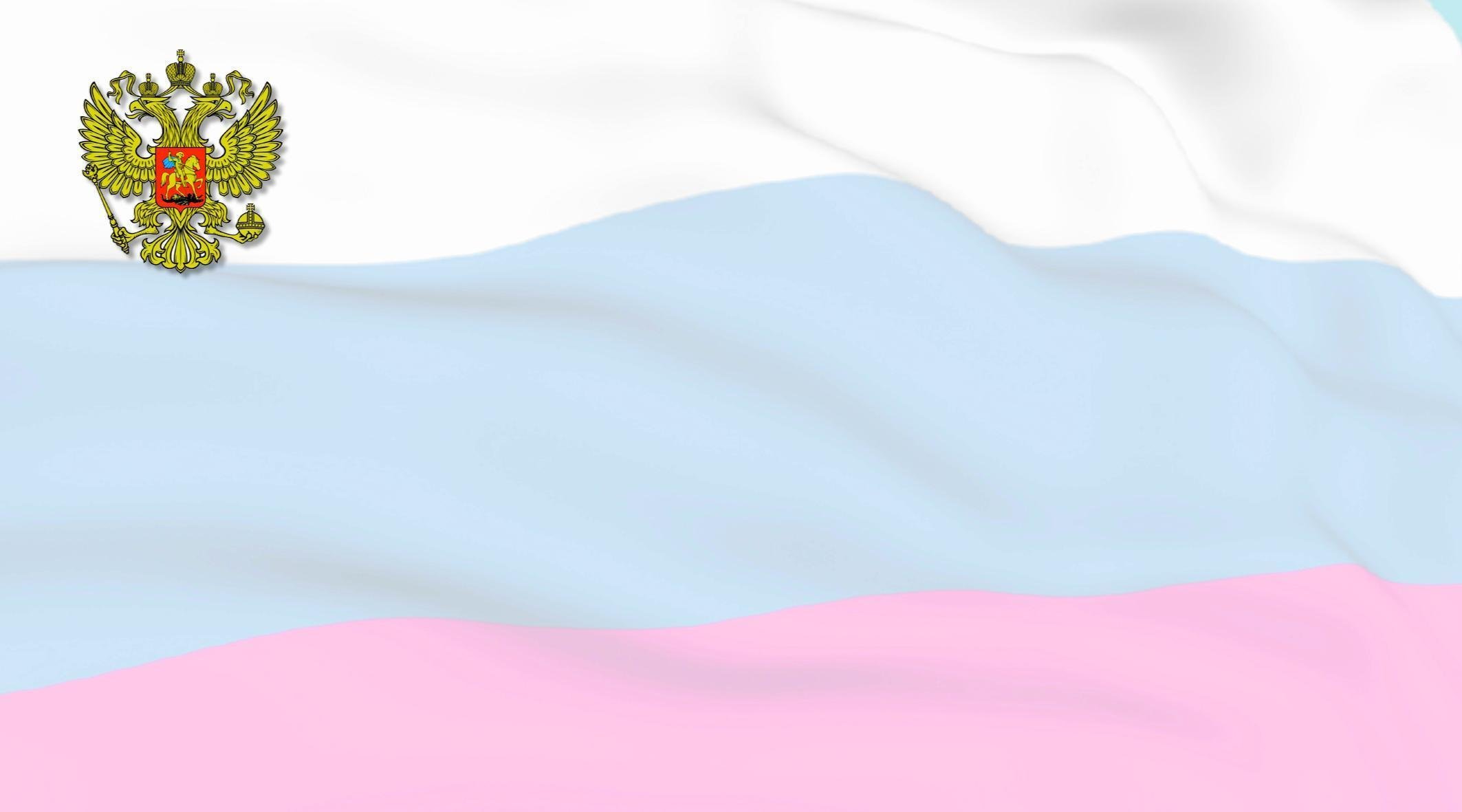 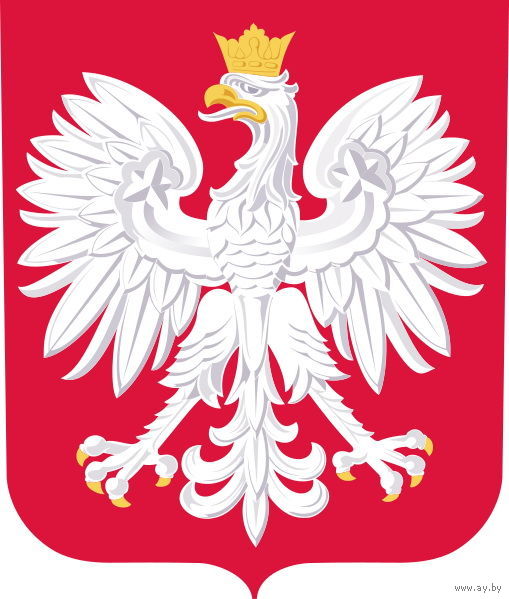 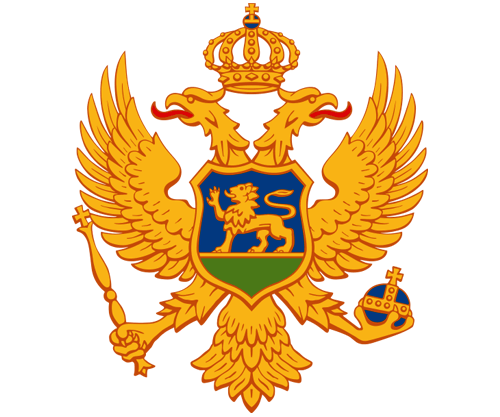 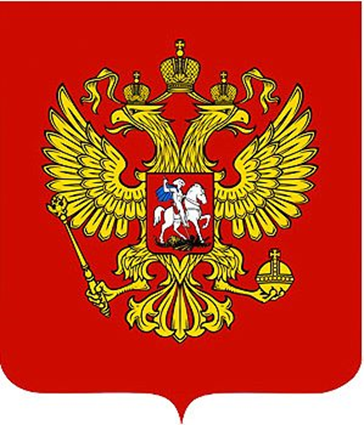 Играли с детьми в игру «Найди свой герб и флаг России»
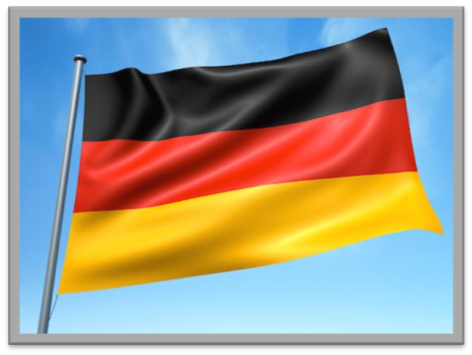 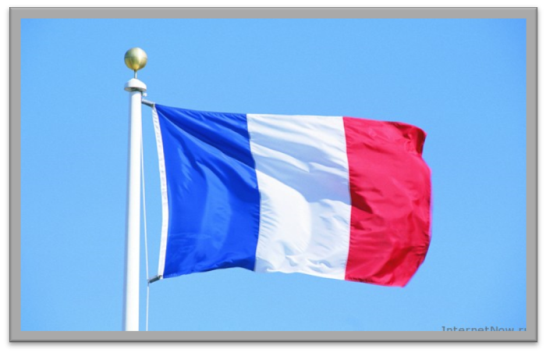 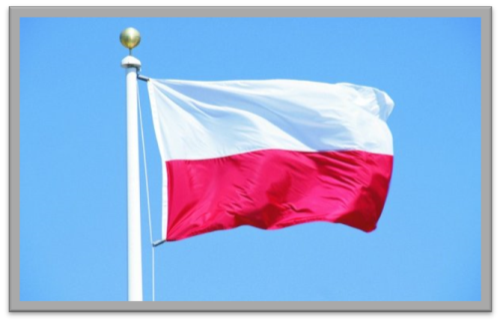 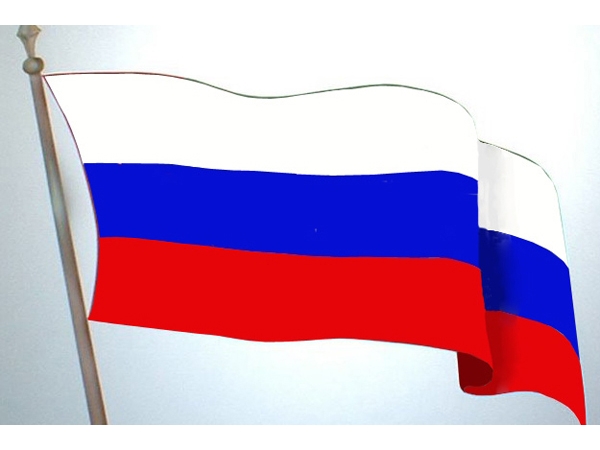 Рисовали герб и флаг России. После беседы о Красной площади и Кремле, дети делали кубическую коробку по выкройке и соединяли в Кремлевскую башню.
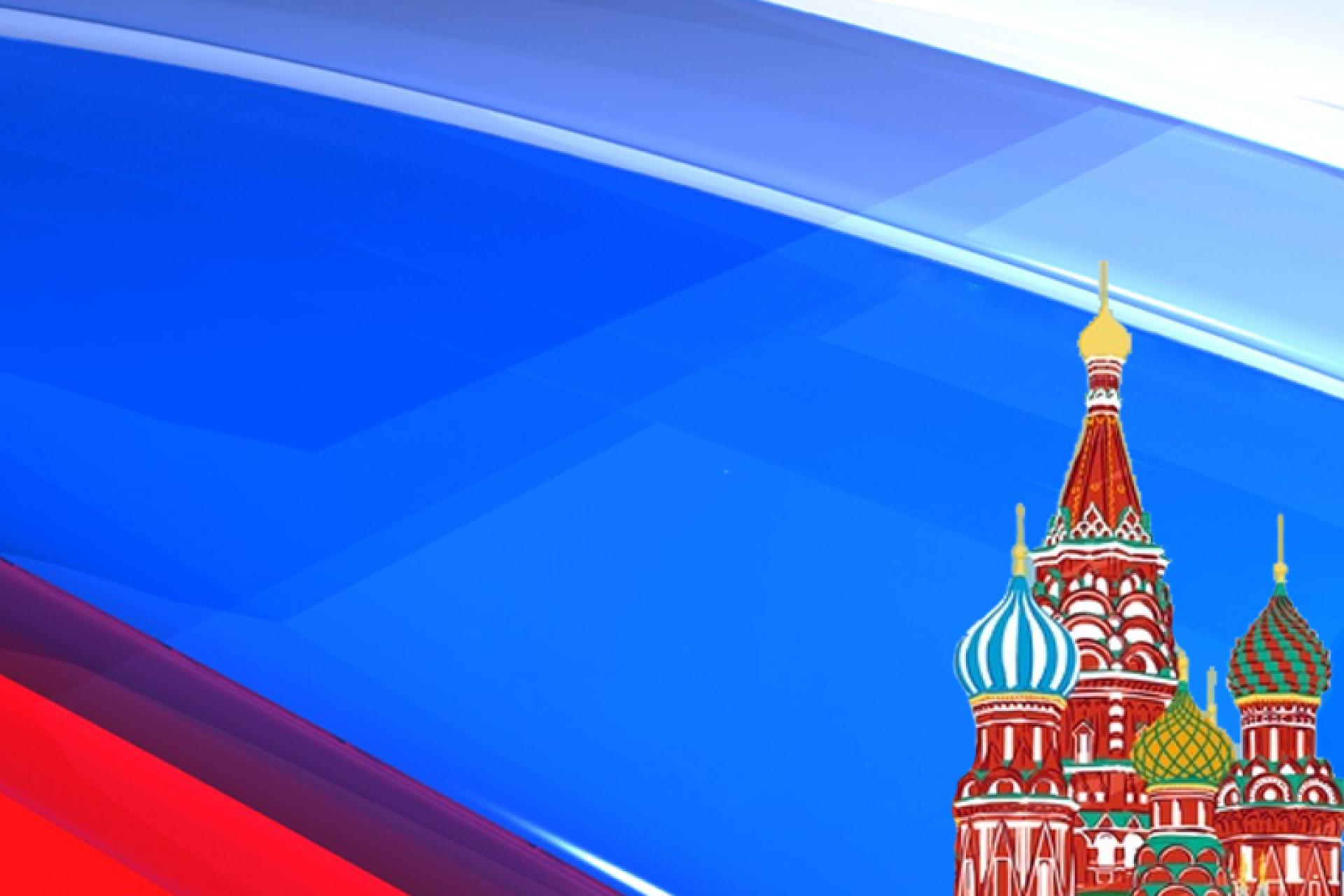 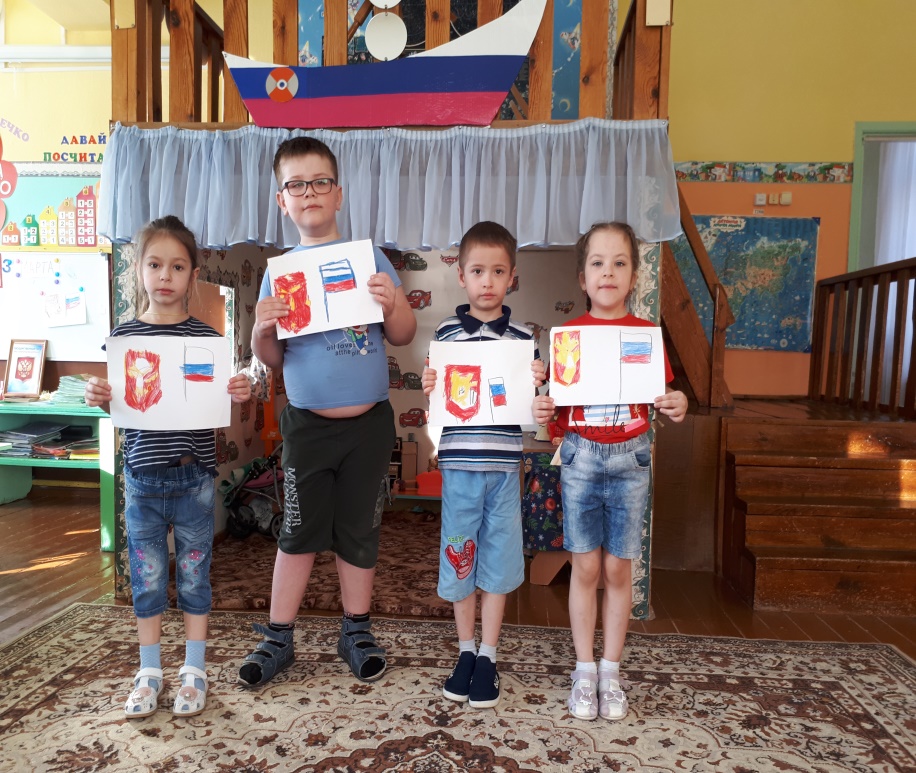 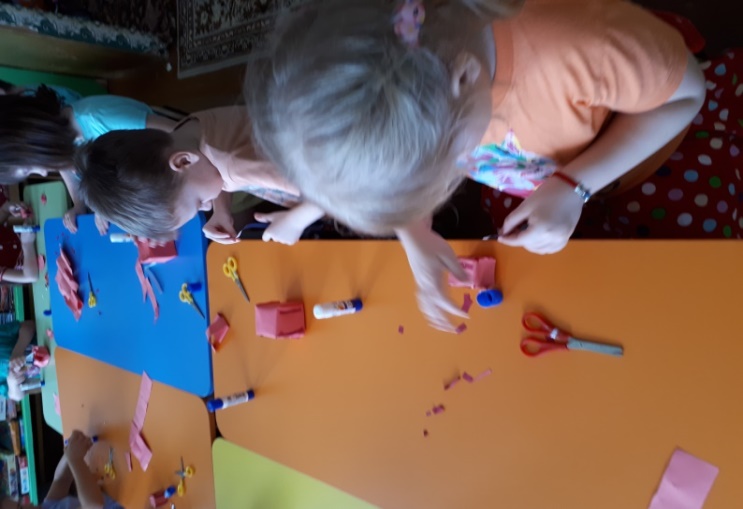 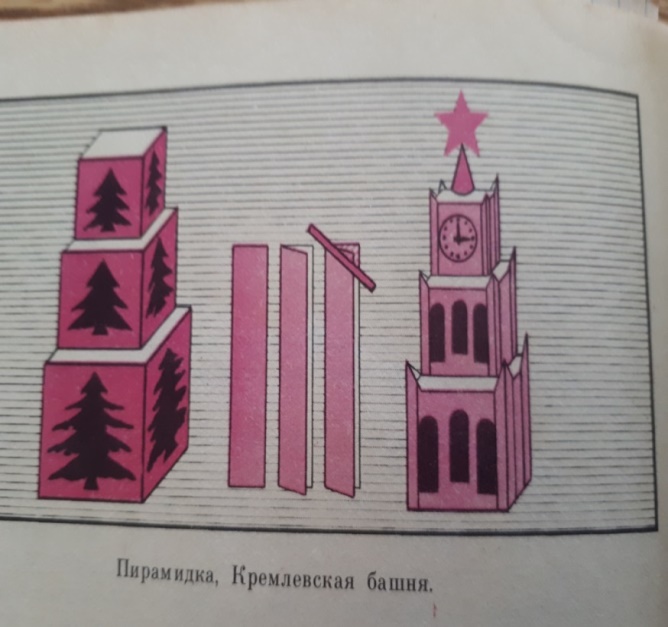 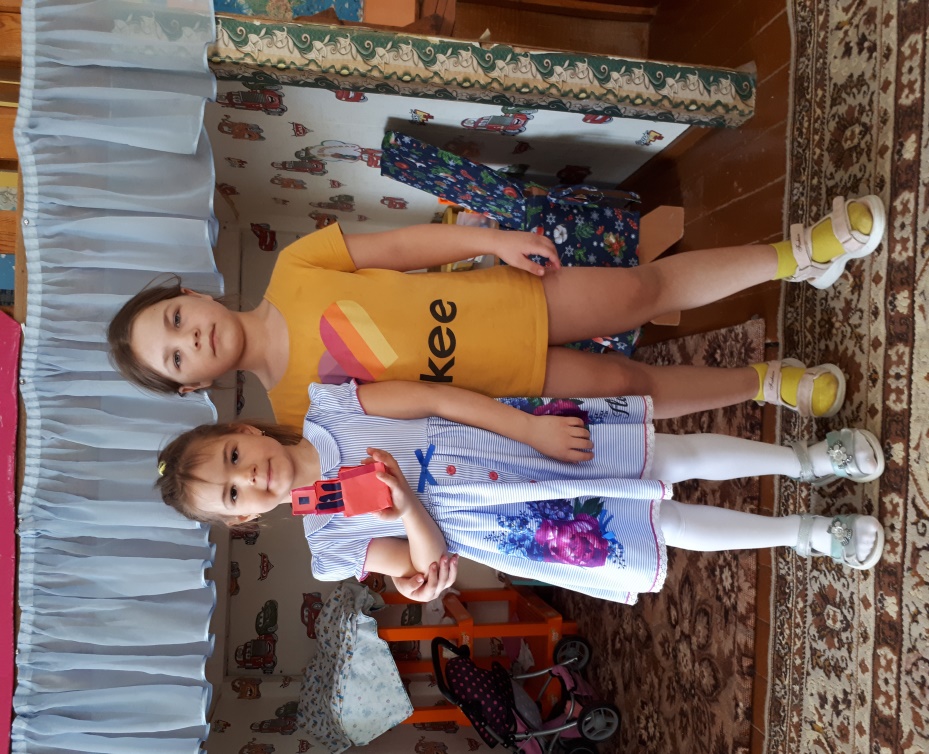 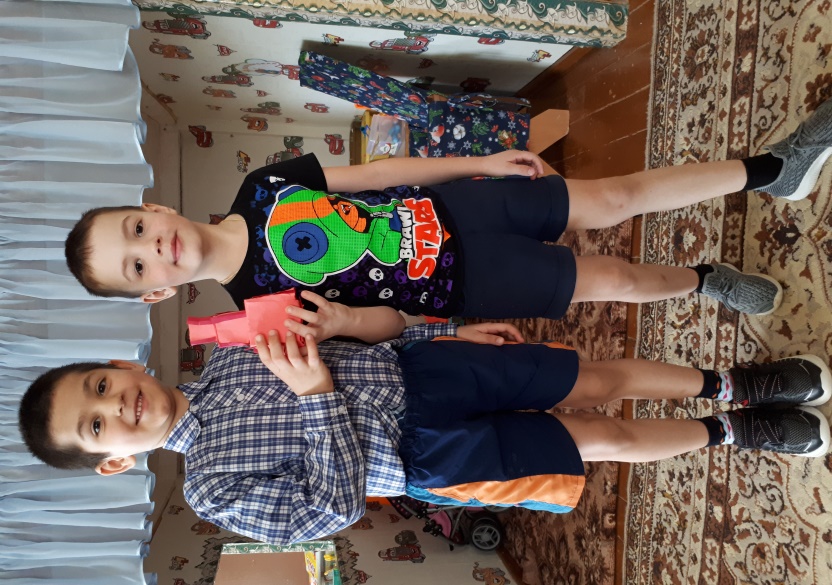 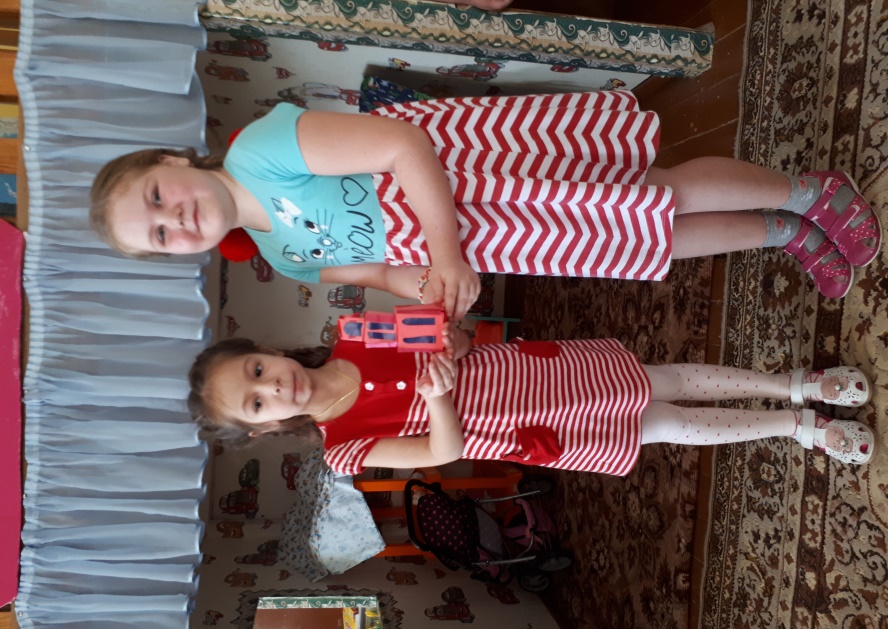